Navigating a Politically Correct Work Environment in an Unpolitically Correct World
Presented By: 
Sydney Huss
October 20, 2022
SYDNEY HUSS
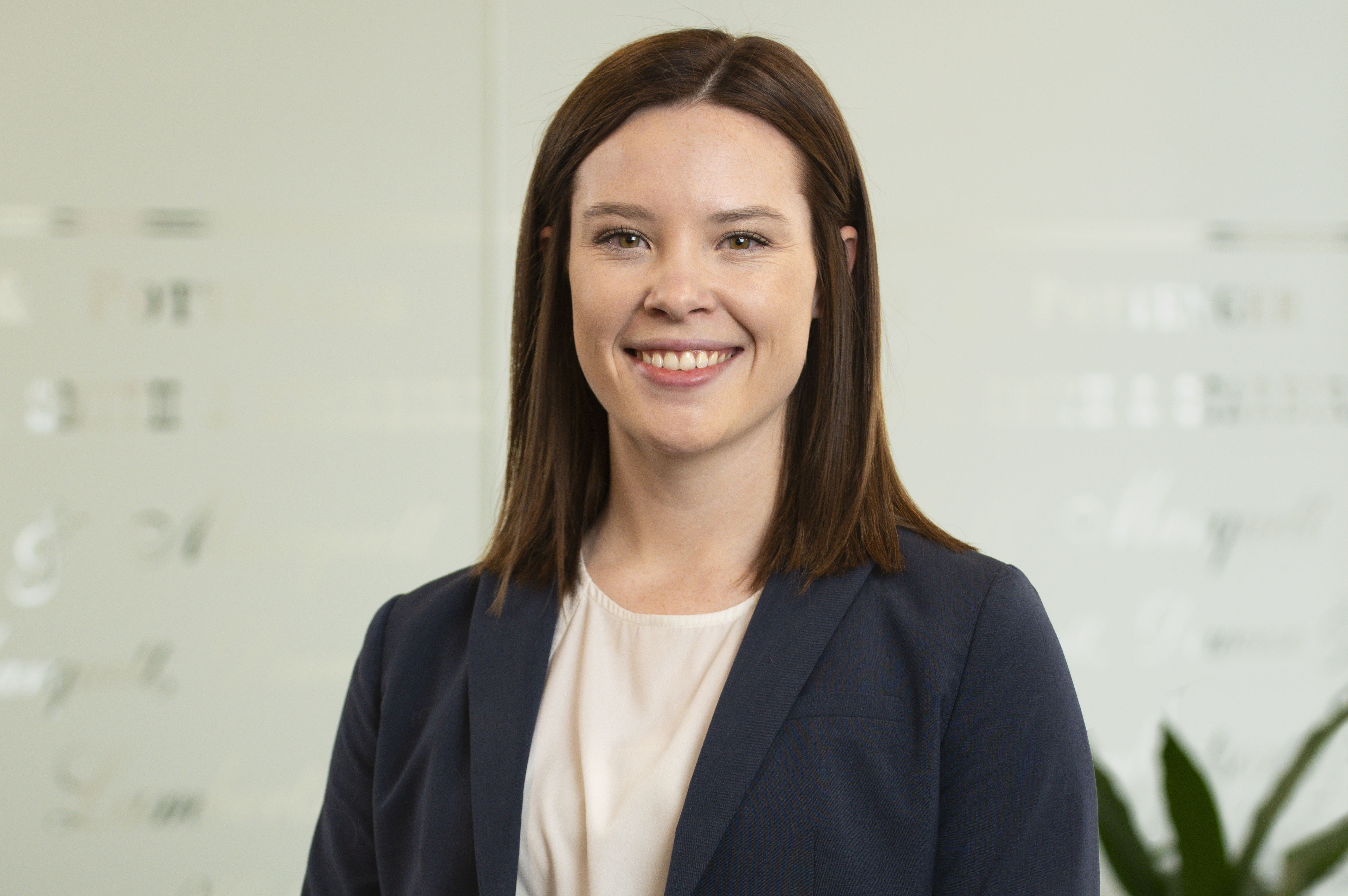 Practice Areas:
Labor and Employment
Employment Litigation 
Business Litigation
OVERVIEW
What does politically incorrect mean?
Legal implications 
Title VII
Age Discrimination in Employment Act
Harassment 
Practical considerations 
Workplace complaints
Investigations 
Action items
POLITICALLY CORRECT V. INCORRECT
Terms can mean different things to different people. 

Dictionary Definitions: 
Politically Correct: “Conforming to a belief that language and practices which could offend political sensibilities (as in matters of sex or race) should be eliminated.” 
Politically Incorrect: “Not avoiding language or behavior that could offend a particular group of people.”
POLITICALLY INCORRECT STATEMENTS
May include statements about: 
Race
Sex
Religion 
Disabilities 
Age
LEGAL IMPLICATIONS
TITLE VII
Title VII prohibits employment discrimination on the basis of race, color, religion, sex, and national origin
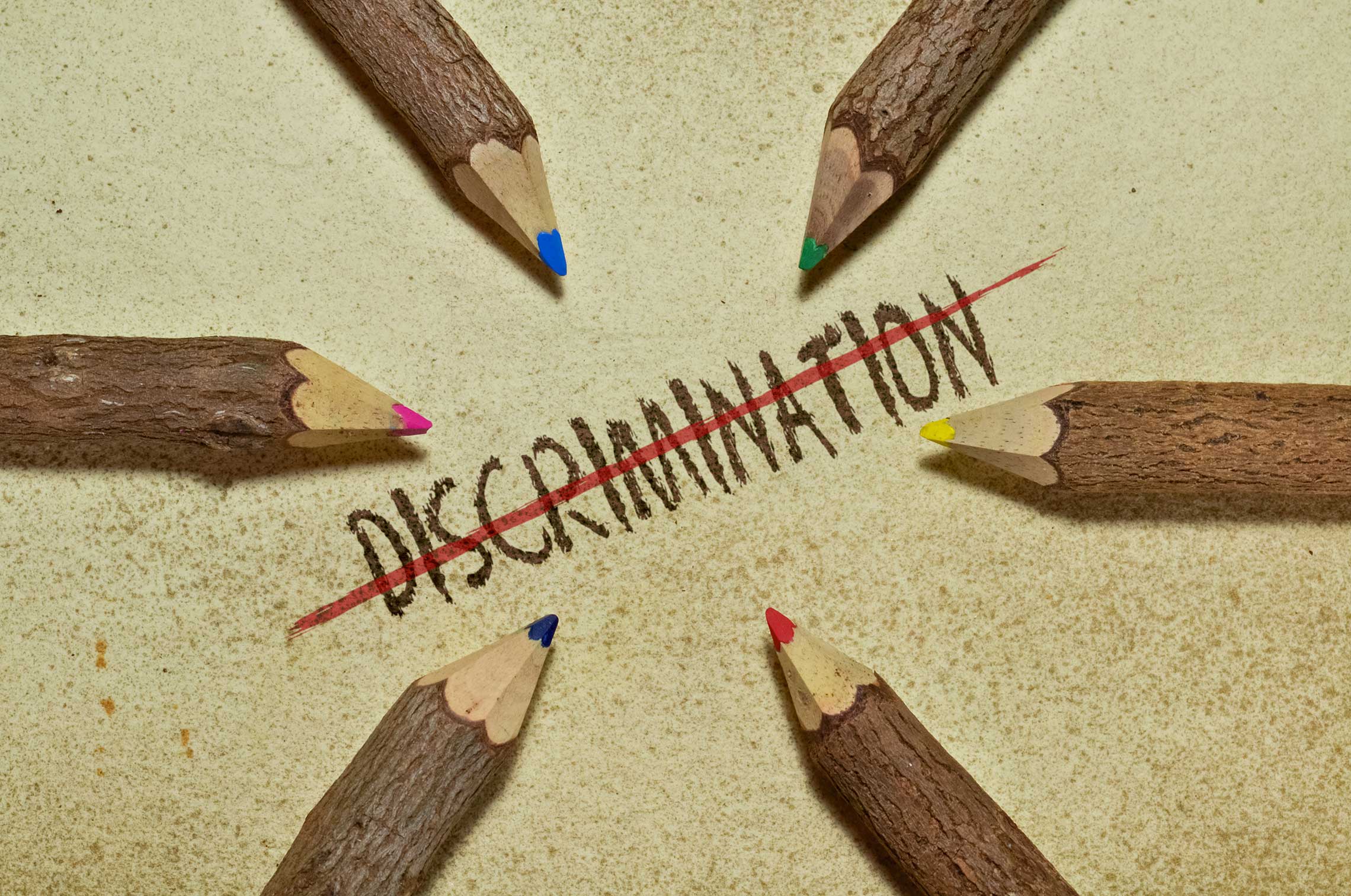 AGE DISCRIMINATION IN EMPLOYMENT ACT
The Age Discrimination in Employment Act (and equivalent state and local laws) protect certain applicants and employees over 40 years of age and older from discrimination on the basis of age in hiring, promotion, discharge, compensation, or terms and conditions, or privileges of employment.
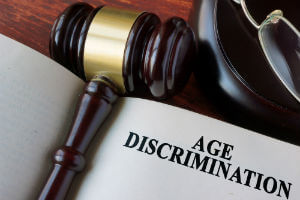 HARASSMENT
It is unlawful to subject an employee to workplace harassment that creates a hostile work environment based on a protected status. 

Hostile work environment elements: 
Based on a protected status 
Unwelcome conduct 
The conduct is severe or pervasive
HOSTILE WORK ENVIRONMENT: PROTECTED CATEGORIES
Race 					Ancestry					Military Status
Color 					Disability 				Pregnancy 
Religion 					Citizenship 				Marital Status
Creed					Age (over 40)				National Origin
Veteran Status 				Ethnicity 					Sex 
Sexual Orientation 				Gender Expression/
					Identity
EXAMPLES OF PROHIBITED CONDUCT
Harassment can include, for example, offensive or derogatory remarks about sexual orientation or a person’s transgender status or gender transition. 

Verbal harassment or unwelcome kidding of a sexual nature, such as telling “dirty” jokes and comments about body parts, appearance, or clothing, where such comments go beyond mere courtesy or are unwelcome.
EXAMPLES OF PROHIBITED CONDUCT
Epithets, racial “jokes,” slurs, or negative stereotypes, etc. 

Posting or distribution of written or graphic material that denigrates or shows hostility or aversion to persons of a protected class. 

Offensive nicknames; identifying someone by a protected characteristic.
TAKE ALLEGATIONS SERIOUSLY
DO take allegations seriously. 
DO investigate them fully. 
DO take appropriate action. 

					DON’T treat allegations with disbelief. 
					DON’T ignore the allegations.
DON’T IGNORE BAD BEHAVIOR
Ortiz v. School Board of Broward County, Florida 
2019 WL 3027097 (11th Cir. July 11, 2019)

Supervisor made near-daily offensive comments about Puerto Ricans over a two-year period. 
Employee objected to his supervisor and complained to management. 
The Eleventh Circuit found that near-daily comments over a two-year period supported a hostile work environment claim. 
“[T]here is no magic number of racial or ethnic insults that a plaintiff must prove,” especially where comments “permeate” the workplace.
RETALIATION
Under Title VII and the ADEA it is unlawful for an employer to discriminate against an employee because such individual has opposed an unlawful employment practice, or participated in an investigation, proceeding, or litigation related to an unlawful employment practice. 
Elements 
Protected activity 
Adverse employment action 
Connection between the protected activity and adverse employment action
DOCUMENTATION: THE GOOD, THE BAD, AND THE UGLY
THE IMPORTANCE OF GOOD DOCUMENTATION
Communicates expectations to employees. 
Aids employees in understanding what they need to improve upon to keep their job. 
Demonstrates what the employer has done to notify the employee of issues. 
Memorializes key facts and evidence.
WHAT SHOULD YOU DOCUMENT?
Simple answer: when you care enough about the issue to rely on it later! 
Major incidents
Violation of workplace rules and EEO issues 
Meetings with employees about issues
PROPER DOCUMENTATION
Document promptly and contemporaneously. 
Be factual, accurate, and concise. 
Avoid emotions or inflammatory terms. 
Avoid subjective opinions. 
Where appropriate, include key documents as objective evidence. 
Preserve electronic evidence: text messages, emails, videos, etc. 
When in doubt, talk to Legal.
PROPER DOCUMENTATION
Does it state the “who,” “what,” “when,” “where,” and “how”?
Author of the documentation 
Date of incident and date of documentation 
Policy or expectation violated 
Consequences of further violations 
Acknowledged by implicated employee
Witnessed by HR or another supervisor
(IM)PROPER DOCUMENTATION
Example: 

Yesterday Bob was caught making nasty remarks to a lady in the breakroom. She tattled on him and got pretty hysterical. We yelled at Bob to knock that stuff off, and that was the end of it. 

Is this helpful, or not?
(IM)PROPER DOCUMENTATION
Yesterday [precise date?] Bob [last name] was caught [by who? how?] making nasty remarks [what specifically was said?] to a lady [name?] in the breakroom. 
She tattled [poor depiction] on him and was pretty hysterical [avoid inflammatory terms]. 
We yelled at [“counseled”] Bob to knock that stuff off [more accurate description?], and that was the end of it [follow-up with other employee? Did Bob acknowledge misconduct? Discussion of anti-retaliation? Reminder of company’s policies?]
DISCPLINE AND TERMINATIONS
EMPLOYEE DISCIPLINE CHECKLIST
Before taking disciplinary action (including termination) against an employee: 
Have you provided notice of rules on which discipline is based?
Have you adequately investigated the misconduct?
Do the facts and documentation support the proposed discipline? 
Is the rule applied equally to all employees?
Do the facts show that the employee deserved to be disciplined?
Was the employee advised of the basis for the discipline?
AVOIDING RETALIATION
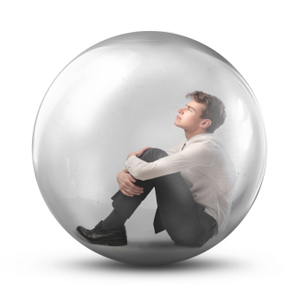 Protected activity does not forever insulate employees from discipline or termination. 

But, proceed with caution before discipline or termination following an employee’s engagement in protected activity.
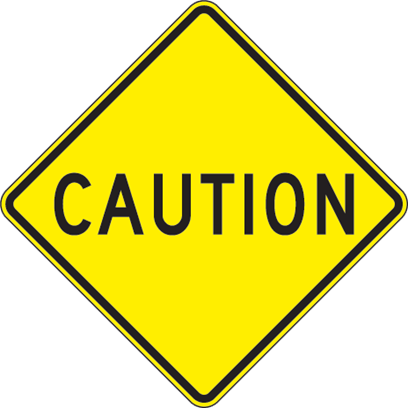 CAN YOU DISCIPLINE EMPLOYEES FOLLOWING A WORKPLACE COMPLAINT?
You are about to discipline an employee for conduct, and then they make a workplace complaint. What do you do?
Step back. Evaluate. Discuss. 
Did the employee engage in the conduct for which discipline was to be given?
Is there documentation of your discussion/decision to discipline prior to the complaint?
What is the discipline?
DISCIPLINE FOLLOWING A WORKPLACE COMPLAINT
If the discipline/termination decision has already been made, pause and ask yourself two questions: 
Does the employee’s complaint relate to the underlying conduct for which the employee is being disciplined/terminated?
Is the witness/information source for the conduct implicated?
If you answer “yes” to both questions, put discipline/termination on hold and investigate the complaint. 
If you answer “yes” to only one, still consider pausing discipline/termination.
DISCIPLINE FOLLOWING A WORKPLACE COMPLAINT
Example: 
Employee has had terrible attendance, not showing up to work. Supervisor reports the problem, and the decision to end employment is made. At the meeting, however, Employee indicates that she can’t bring herself to come to work recently because her supervisor routinely makes comments about Employee’s appearance and makes offensive “jokes” about women in the workplace. Employee further indicates she felt she had no way to report the conduct. 

Should you continue with termination?
ACTION ITEMS
ACTION ITEM: REVIEW EMPLOYEE POLICIES
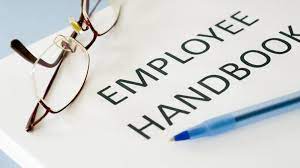 Review and update nondiscrimination and anti-harassment policies
ACTION ITEM: EMPLOYEE TRAINING
Conduct employee trainings and strive to eliminate politically incorrect comments.
Explain to employees that what may be a joke to one person can be taken as an insult to another.  
Explain to employees that regardless of their personal beliefs, it is important that employees behave appropriately and continue to work cooperatively and respectfully with all of their colleagues.
Clearly communicate that failure to behave in this manner towards colleagues could result in discipline, including termination.
QUESTIONS?
THANK YOU!
Sydney Huss
shuss@clinewilliams.com
The information is being offered as an outline of general information on the subject to assist in development and implementation of employment practices and policies.  It is offered for educational 
and informational purposes only and is not intended as legal advice.